Analysis on Changing Generation Cost Scaling in HRUC
Background
Cost scaling factor was introduced with NPRR 864 in October 2018.
Scaling factor modifies the Start Up and Minimum Energy Costs for Resources with a cold start time of one hour or less. 

The intent was to make short lead time Resources appear more economical in the RUC optimization.
Under the previous operational approach, this would allow ERCOT to defer commitment decisions and provide market participants additional time to self-commit their Resources.
Ideally, it was hoped that commitments would not be needed due the deferred commitments.
2
Background
Cost scaling of short lead time Resources is no longer effective with ERCOT’s current operational approach.
The scaling has led to ERCOT Operators needing to make many of their RUC decisions outside of the economic-based, RUC recommendations.  This can lead to inefficiencies in the commitment decisions.
Changing the cost scaling factors to 100% will help ensure the commitment decisions recommended by the RUC optimization reflect the economically optimal commitment decision.

This will benefit both ERCOT and the general market.
Commitment of the most economic set of Resources.
Potentially decreases make whole payments.
Less burden on ERCOT staff to perform extra studies outside of RUC.
3
Changes to Scaling
Original
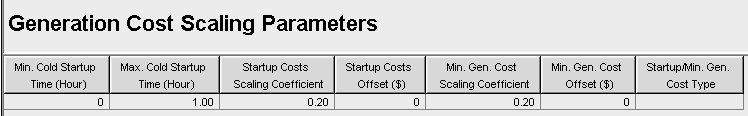 Scaling Removed
4
Summary of Study Cases
April 22nd, 2022 05:00
Commitments by operators were all recommended by HRUC
WESTEX constraint was the reason given by operators
Resources were committed for HE11-17
Maximum aggregate HSL of committed Resources was 531 MW

February 23rd, 2022 04:00
No commitments by operators were HRUC recommended
Resources committed for HE8-14
Maximum aggregate HSL of committed Resources was 1,176 MW
HASL margin was between -531 MW and 1100 MW for HE8-14

October 3rd, 2021 06:00
Most commitments were HRUC recommended
Resources committed for HE13-23
Maximum aggregate HSL of committed Resources was 889 MW
HASL margin was between -5,223 MW and -51 MW 

September 2nd, 2021 07:00
No commitments were HRUC recommended
Resources committed for HE13-21
Maximum aggregate HSL of committed Resources was 1,141 MW
HASL margin was between -1,798 MW and 424 MW
5
Apr 22nd, 2022 05:00 Case
6
Original vs Scaling Removed Cases
Note: HSL for each Resource was maximum value over commitment block
          LSL for each Resource was minimum value over commitment block
7
Original vs Scaling Removed Cases
Note
Extensions: Resource Output is Extended 
Short Lead Time: 0 < Startup Time < 1 hrs
Medium Lead Time: 1 <= Startup Time < 5 hrs
Long Lead Time: 5 <= Startup Time < 10 hrs
Very Long Lead Time: 10 hrs <= Startup Time
8
Sum of HSL Committed by HRUC
Note
Extensions: Resource Output is Extended 
Short Lead Time: 0 < Startup Time < 1 hrs
Medium Lead Time: 1 <= Startup Time < 5 hrs
Long Lead Time: 5 <= Startup Time < 10 hrs
Very Long Lead Time: 10 hrs <= Startup Time
Note: HSL for each Resource was maximum value over commitment block
9
Feb 23rd, 2022 04:00 Case
10
Original vs Scaling Removed Cases
Note: HSL for each Resource was maximum value over commitment block
          LSL for each Resource was minimum value over commitment block
11
Original vs Scaling Removed Cases
Note
Extensions: Resource Output is Extended 
Short Lead Time: 0 < Startup Time < 1 hrs
Medium Lead Time: 1 <= Startup Time < 5 hrs
Long Lead Time: 5 <= Startup Time < 10 hrs
Very Long Lead Time: 10 hrs <= Startup Time
12
Sum of HSL Committed by HRUC
Note
Extensions: Resource Output is Extended 
Short Lead Time: 0 < Startup Time < 1 hrs
Medium Lead Time: 1 <= Startup Time < 5 hrs
Long Lead Time: 5 <= Startup Time < 10 hrs
Very Long Lead Time: 10 hrs <= Startup Time
Note: HSL for each Resource was maximum value over commitment block
13
October 3rd, 2021 6:00 Case
14
Original vs Scaling Removed Cases
Note: HSL for each Resource was maximum value over commitment block
          LSL for each Resource was minimum value over commitment block
15
Original vs Scaling Removed Cases
Note
Extensions: Resource Output is Extended 
Short Lead Time: 0 < Startup Time < 1 hrs
Medium Lead Time: 1 <= Startup Time < 5 hrs
Long Lead Time: 5 <= Startup Time < 10 hrs
Very Long Lead Time: 10 hrs <= Startup Time
16
Sum of HSL Committed by HRUC
Note
Extensions: Resource Output is Extended 
Short Lead Time: 0 < Startup Time < 1 hrs
Medium Lead Time: 1 <= Startup Time < 5 hrs
Long Lead Time: 5 <= Startup Time < 10 hrs
Very Long Lead Time: 10 hrs <= Startup Time
Note: HSL for each Resource was maximum value over commitment block
17
September 2nd, 2021 7:00 Case
18
Original vs Scaling Removed Cases
Note: HSL for each Resource was maximum value over commitment block
          LSL for each Resource was minimum value over commitment block
19
Original vs Scaled Cases
Note
Extensions: Resource Output is Extended 
Short Lead Time: 0 < Startup Time < 1 hrs
Medium Lead Time: 1 <= Startup Time < 5 hrs
Long Lead Time: 5 <= Startup Time < 10 hrs
Very Long Lead Time: 10 hrs <= Startup Time
20
Sum of HSL Committed by HRUC
Note
Extensions: Resource Output is Extended 
Short Lead Time: 0 < Startup Time < 1 hrs
Medium Lead Time: 1 <= Startup Time < 5 hrs
Long Lead Time: 5 <= Startup Time < 10 hrs
Very Long Lead Time: 10 hrs <= Startup Time
Note: HSL for each Resource was maximum value over commitment block
21
Conclusions and Future Work on Scaling
Generally, changing the scaling induces the RUC optimization to favor extensions, medium and long lead time Resources over short lead time Resources
This conclusion may not hold for cases with very low HASL margins (10/3/2021 3:00)
Possibly because HRUC already recommends most of the Resources available

The Scaling Removed cases tend to have similar amounts of HSL capacity, but lower aggregate LSL and fewer Resources
Optimization chooses larger Resources when scaling is removed 

Change in behavior is consistent for morning and evening peaks
All cases show positive results for afternoon peak
February case shows that changes happened even when case was only 5 hours before peak

Scaling Removed cases were more aligned with Operator actions but could better ensure committed Resources are the most economical choice
22
Process for Updating the Scaling Parameter
The scaling parameter for Off-Line Resources having a cold start time of one hour or less is driven by paragraph (9) of Protocol Section 5.5.2, Reliability Unit Commitment (RUC) Process.

Changing this parameter does not require a Nodal Protocol Revision Request (NPRR) and can be updated through a recommendation by the Technical Advisory Committee (TAC) and approval by the ERCOT Board.

Table in Protocol 5.5.2(9):
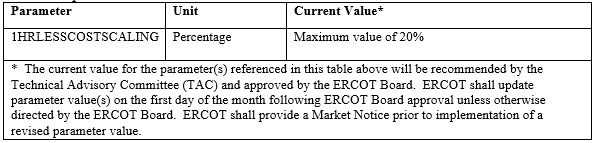 23
Questions?
24